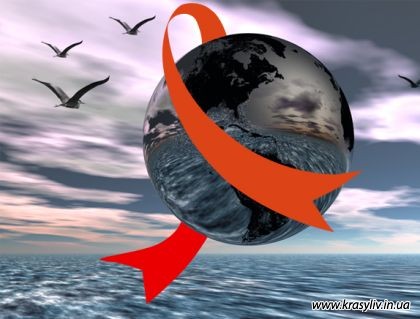 Житомирський міський колегіумпрезентує соціальний проект “Червона стрічка”
Мета проекту:
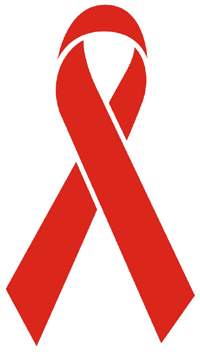 максимально проінформувати колегіантів   щодо шкідливості наркотиків та ранніх статевих відносин;
підвести колегіантів до розуміння того, що ВІЛ/СНІД – це поведінкові ускладнення, запобігти яким можна через формування власних навичок відповідальної поведінки;
поліпшення фізичного, емоційного, психологічного стану здоров’я через залучення молоді до спортивних, військово-патріотичних, мистецьких конкурсів;
закріпити знання та засвоїти навички безпечної поведінки через програвання ситуацій та допомогти зробити молоді усвідомлений вибір власної  відповідальної поведінки;
залучити молодь до участі в профілактичній роботі колегіуму через проведення соціальних акцій та тренінгів з профілактичної роботи;
допомогти сформувати уміння і навички осмислювати й оцінювати власні дії та вчинки, аналізувати, думати і висловлювати свої погляди, зрозуміти важливість збереження та зміцнення власного здоров’я ;
збір коштів для ВІЛ-інфікованих дітей.
Крок 1   
Анкетування
Результати опитування
 30.10.2013
Результати показали недостатню  поінформованість учнів з даної проблеми
Крок 2
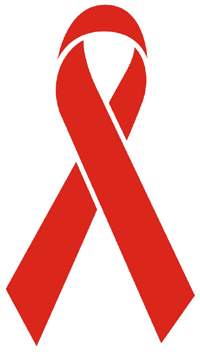 Практичний
А тепер до роботи!!!
Проведення акції 
до Всесвітнього дня боротьби
 зі СНІДом
“Червона стрічка”
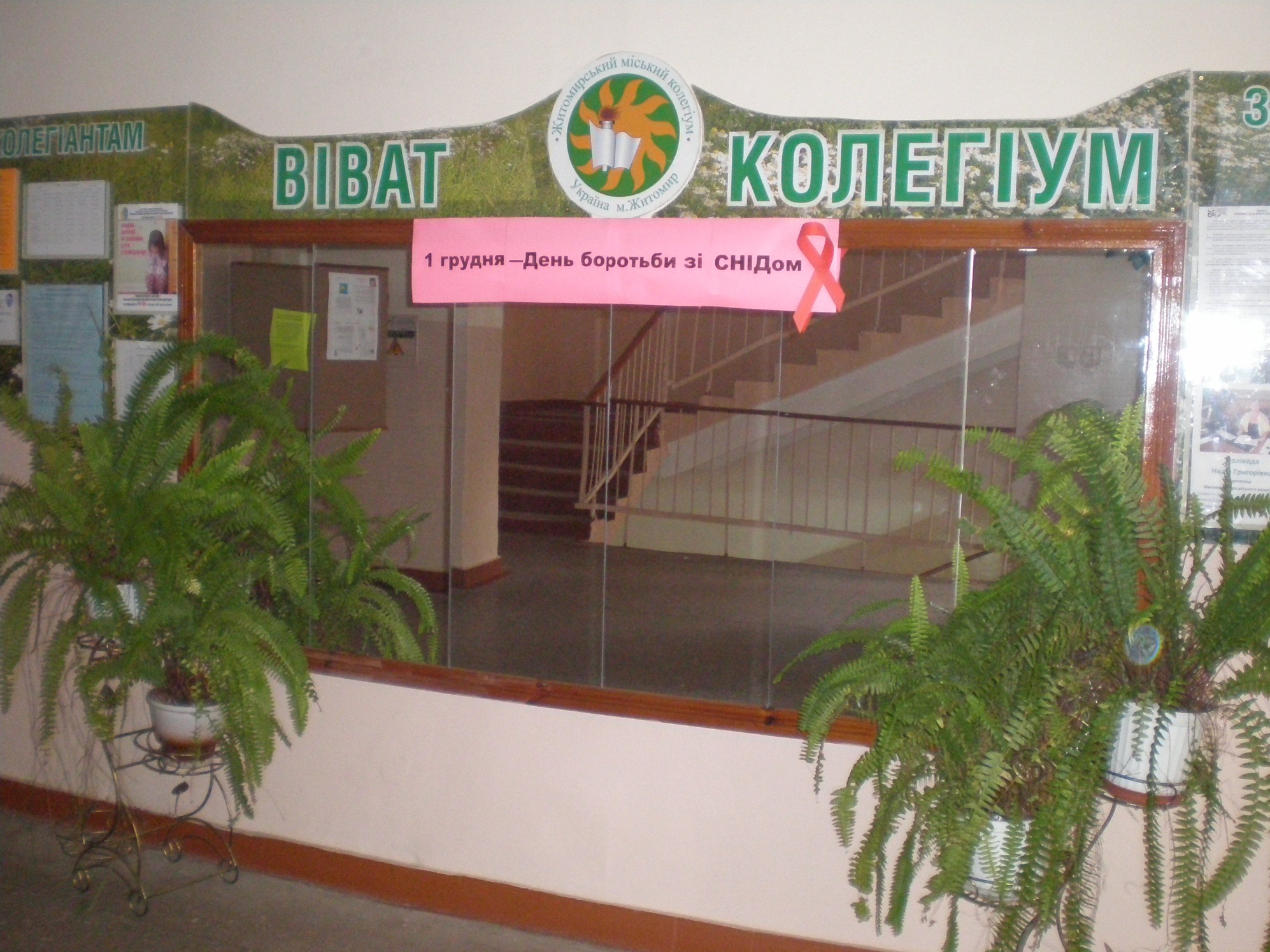 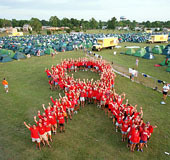 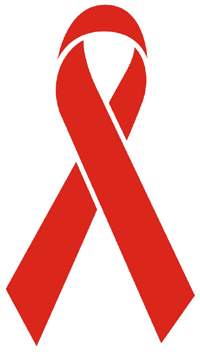 Розповсюдження просвітницької літератури
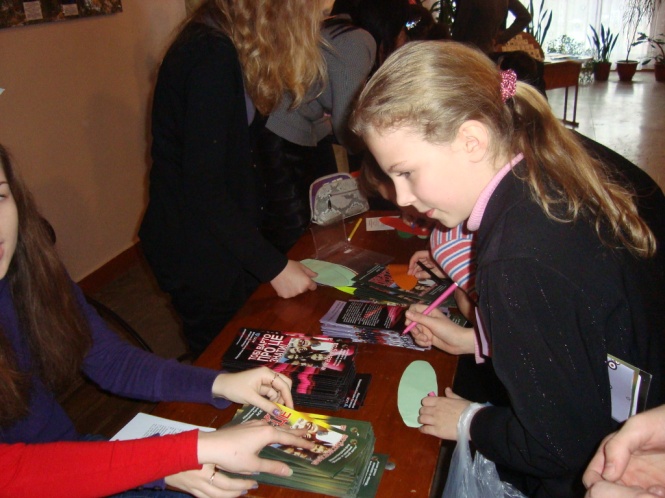 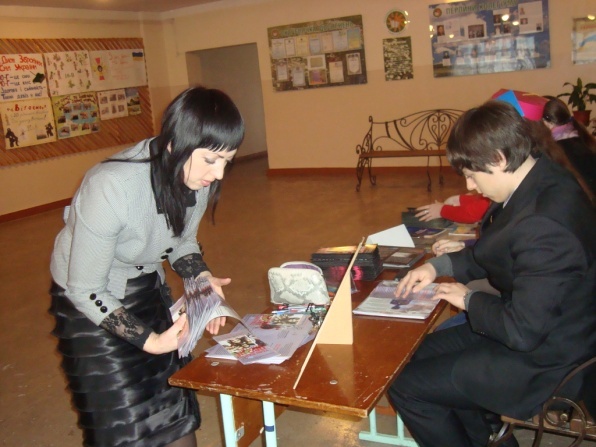 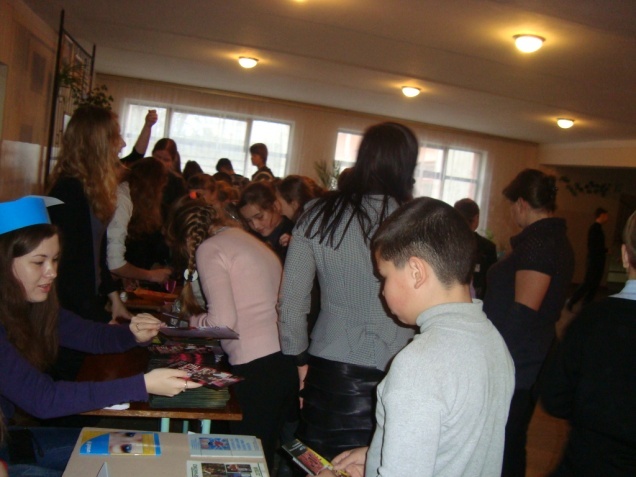 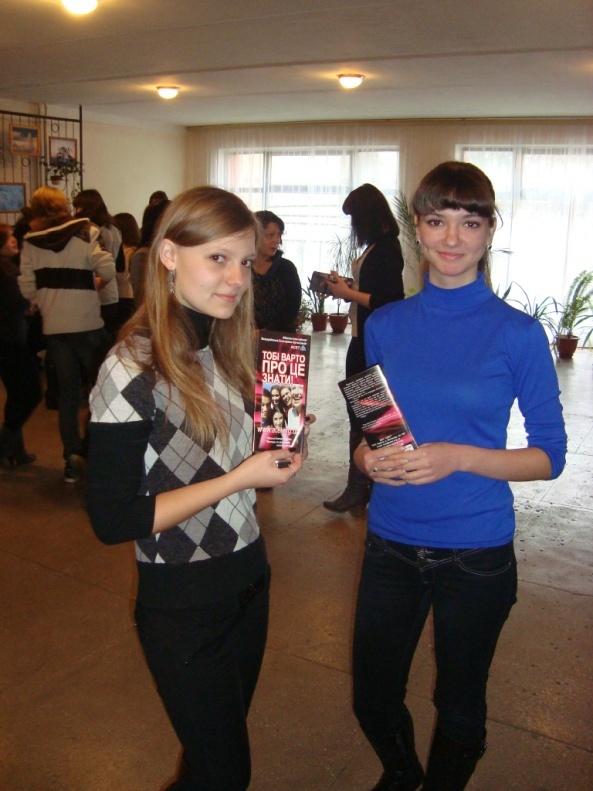 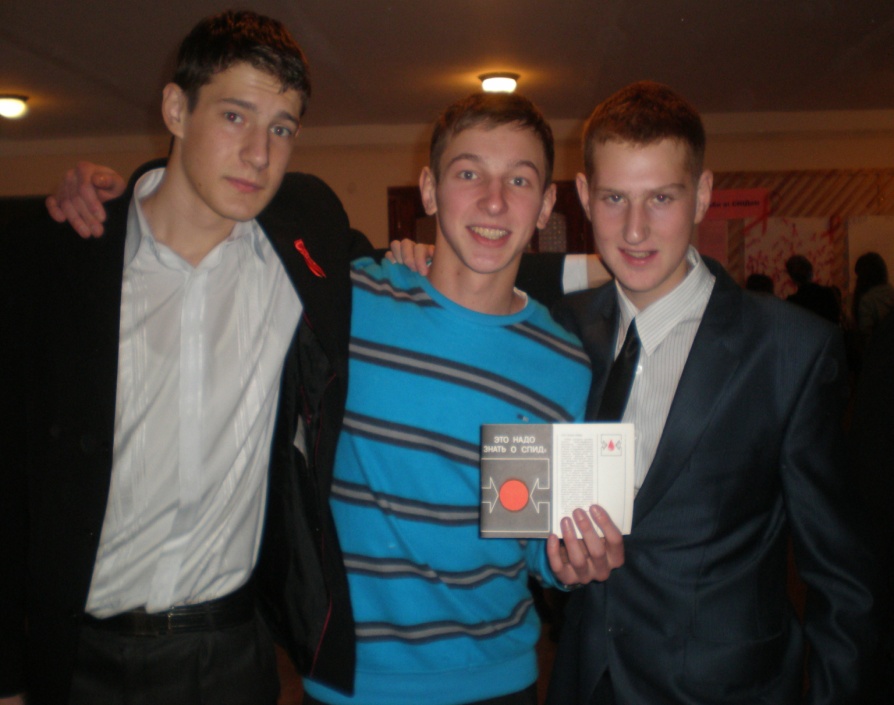 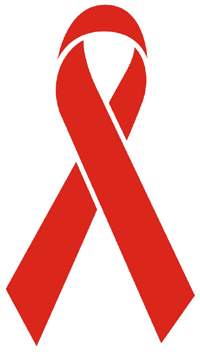 Відеолекторій
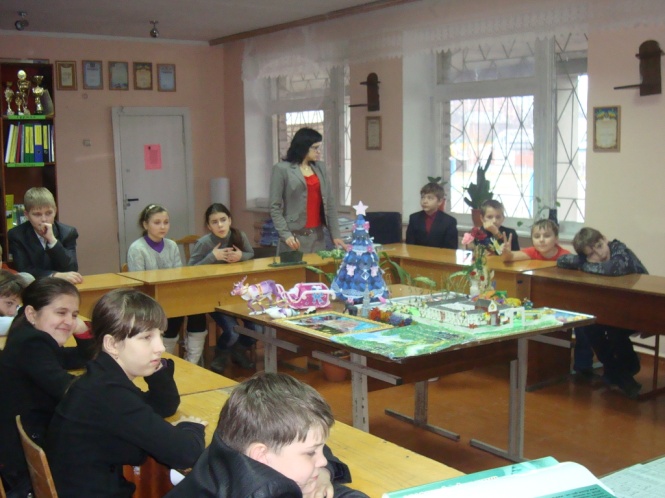 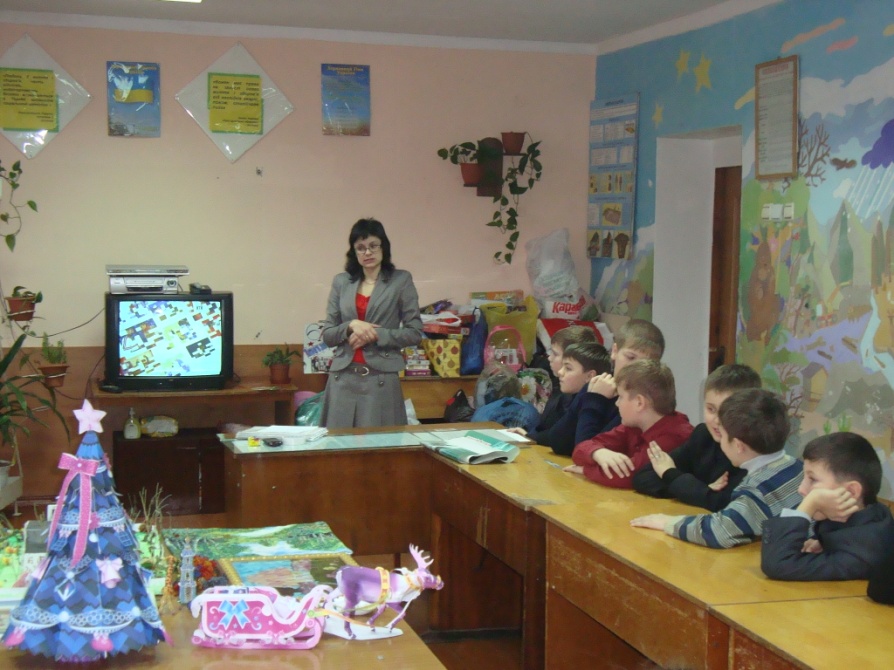 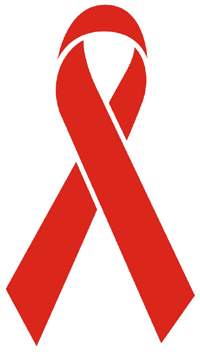 Проведення тренінгових занять
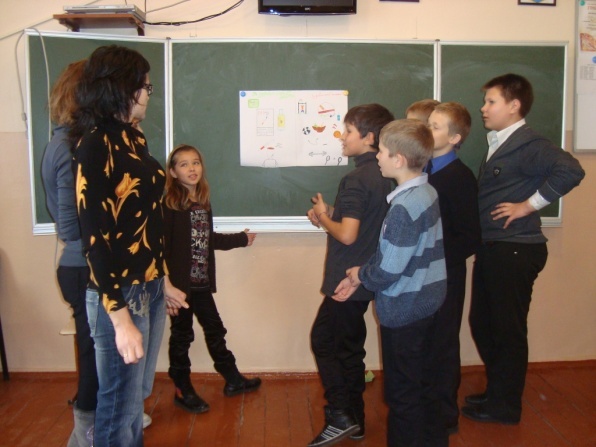 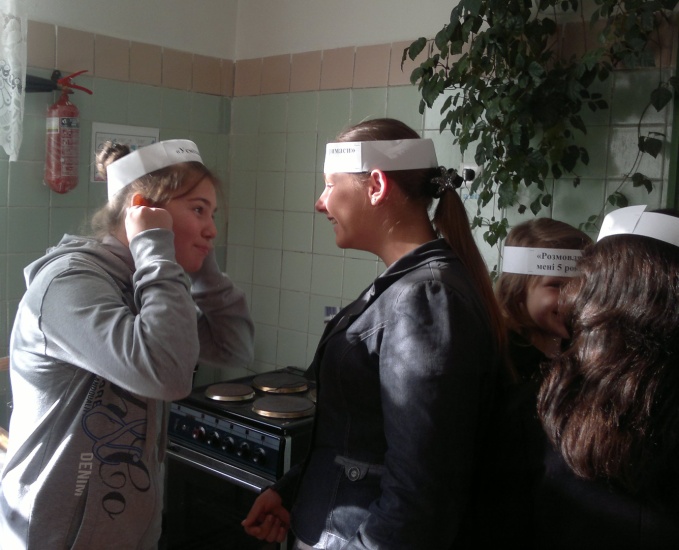 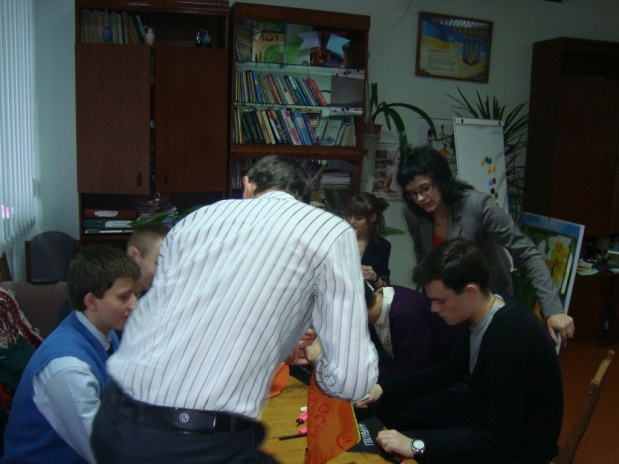 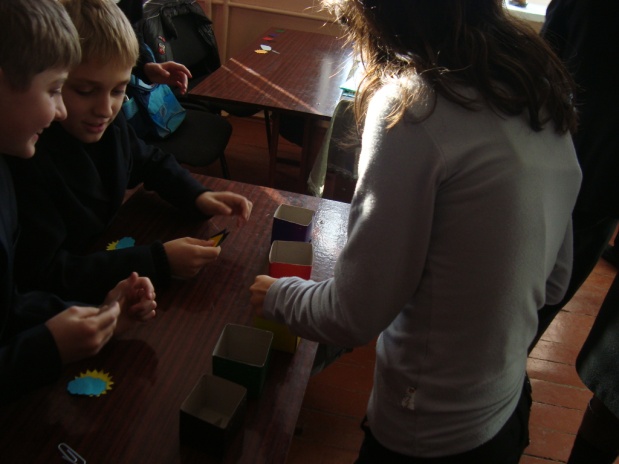 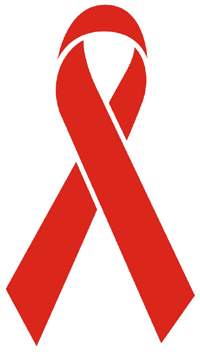 Екскурсії в “Клініку, дружньої до молоді”
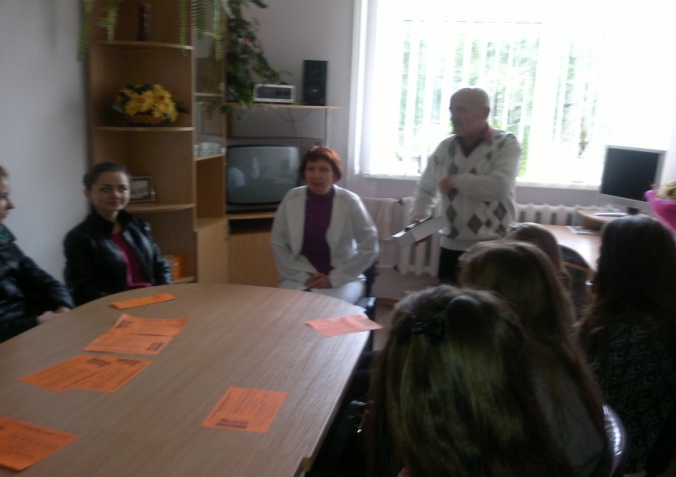 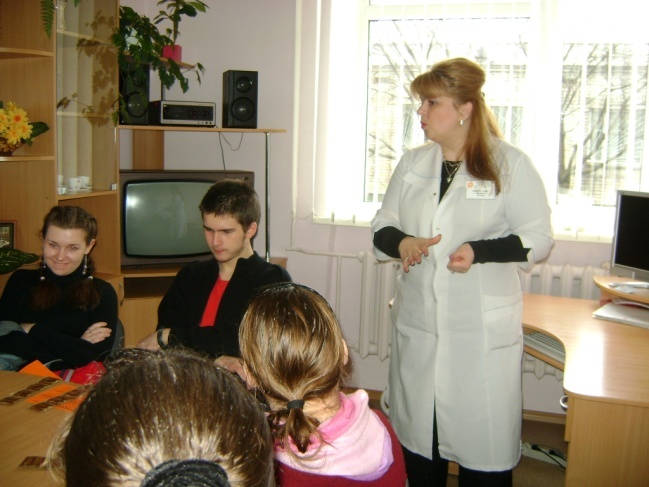 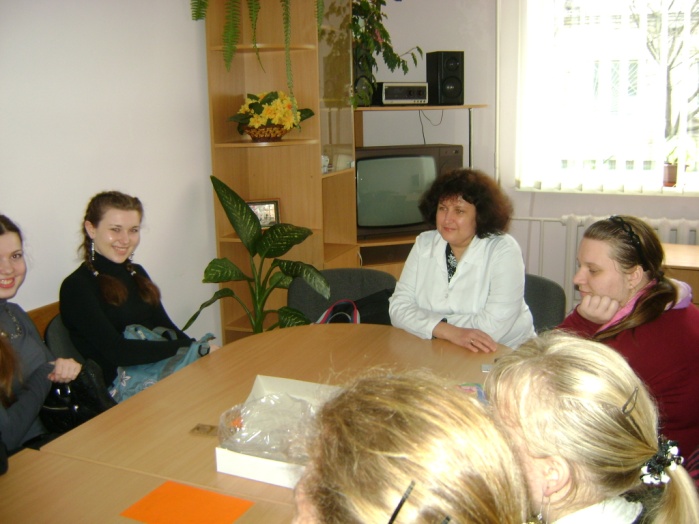 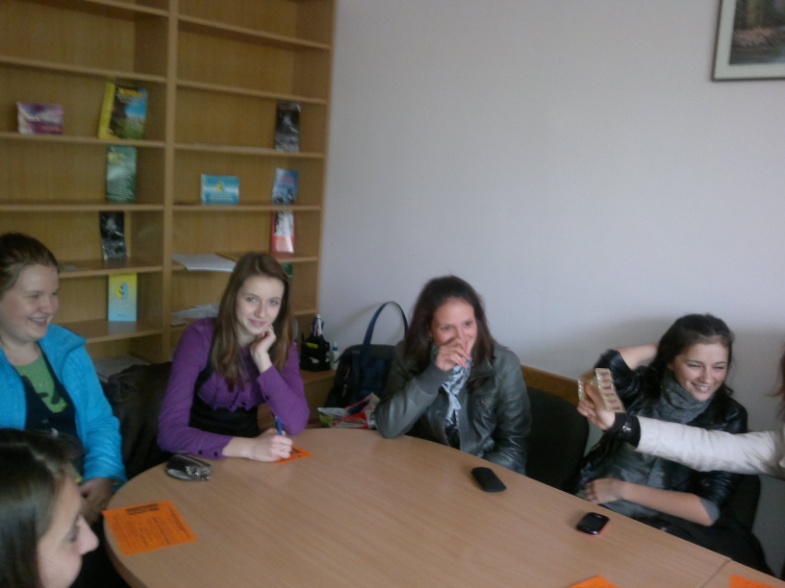 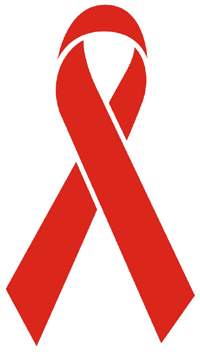 Виступ агітбригад
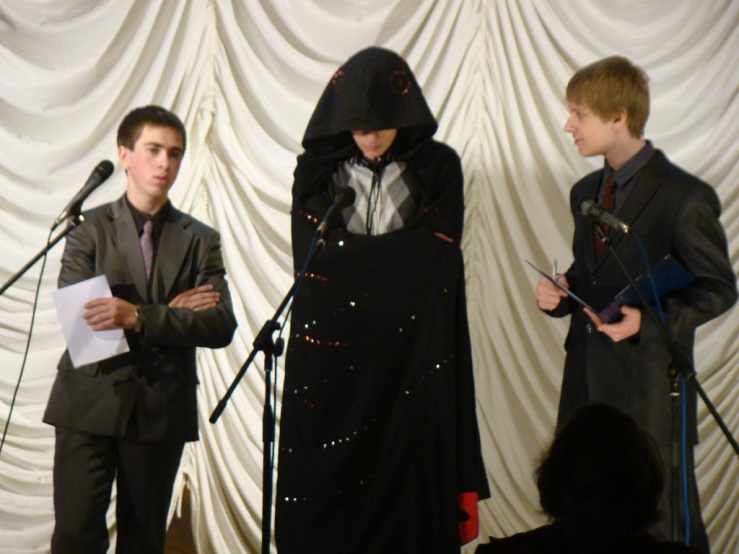 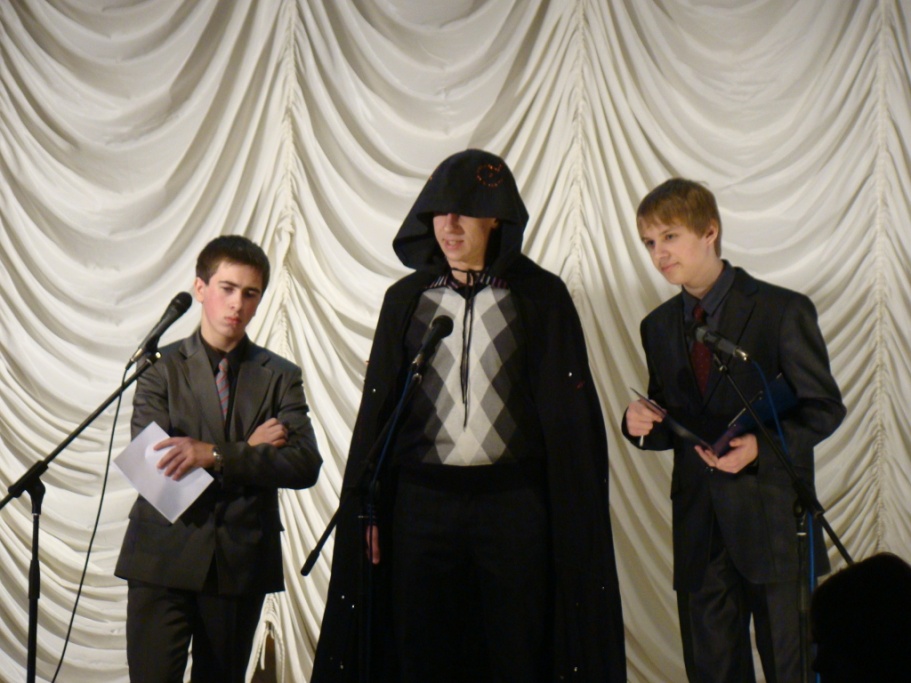 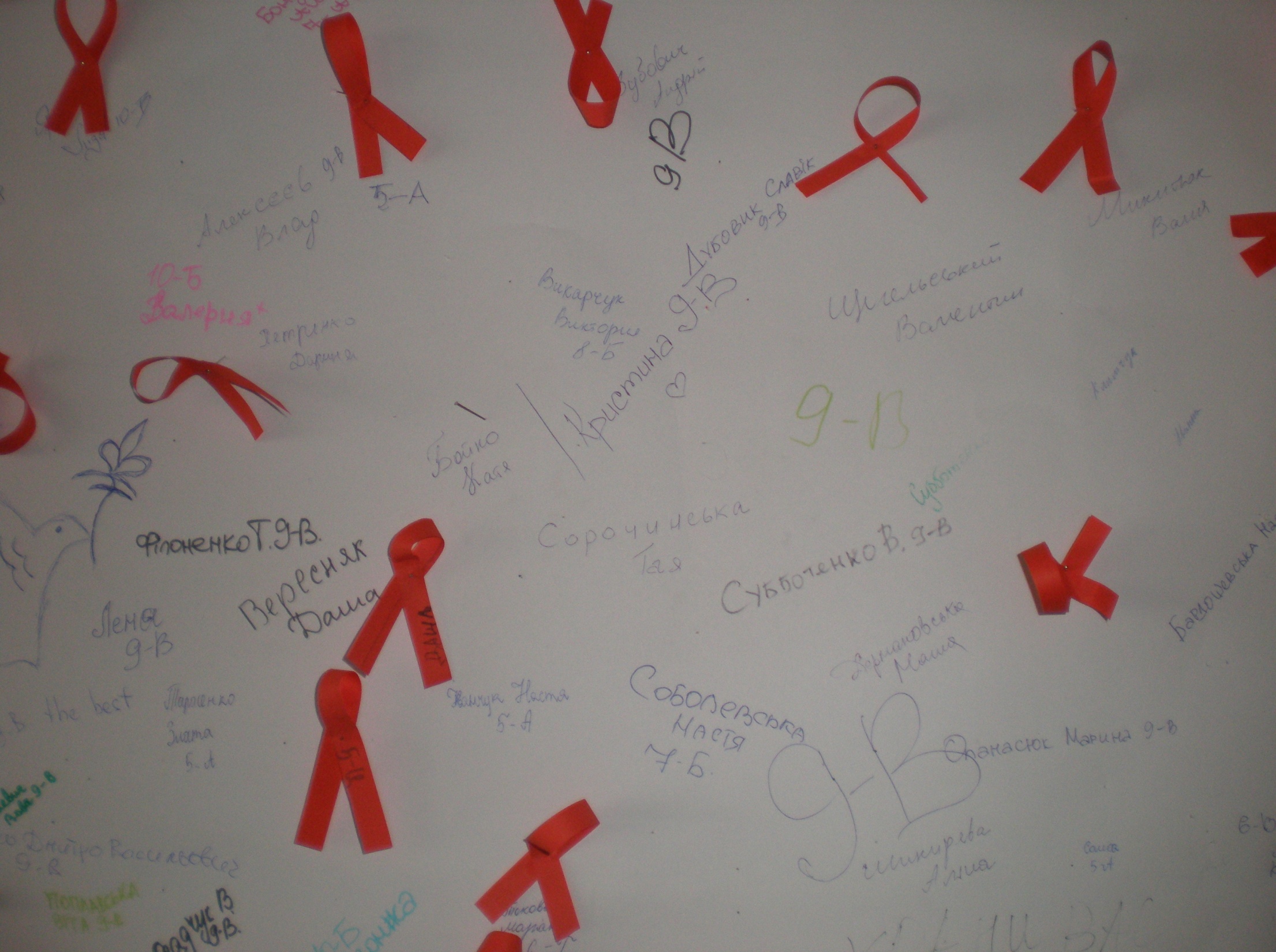 Акція “Червона стрічка”
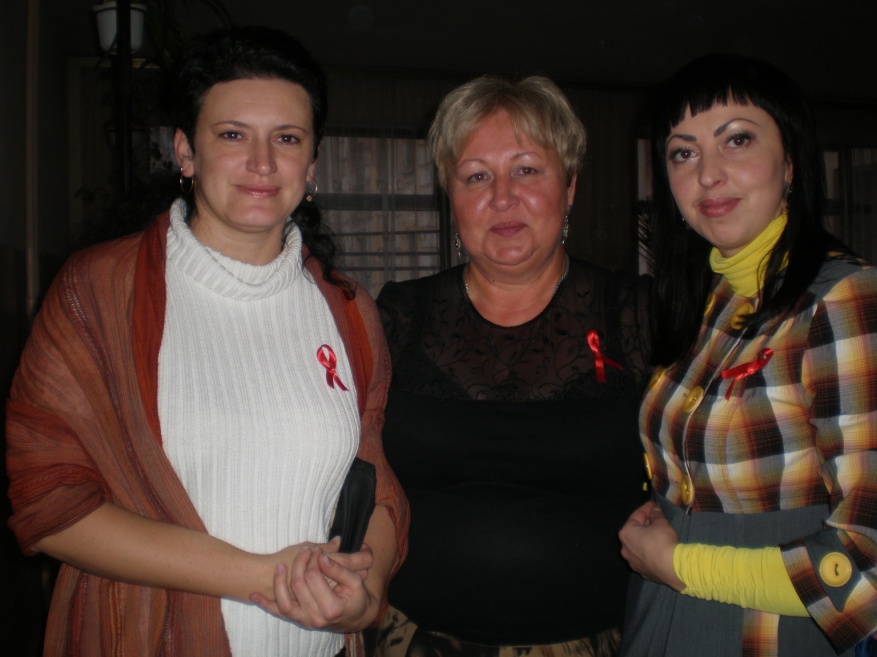 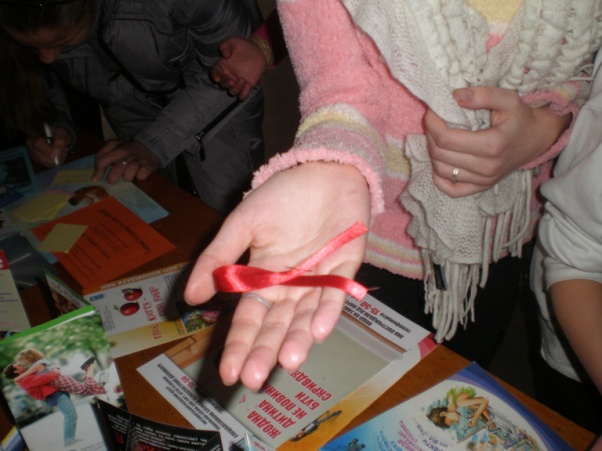 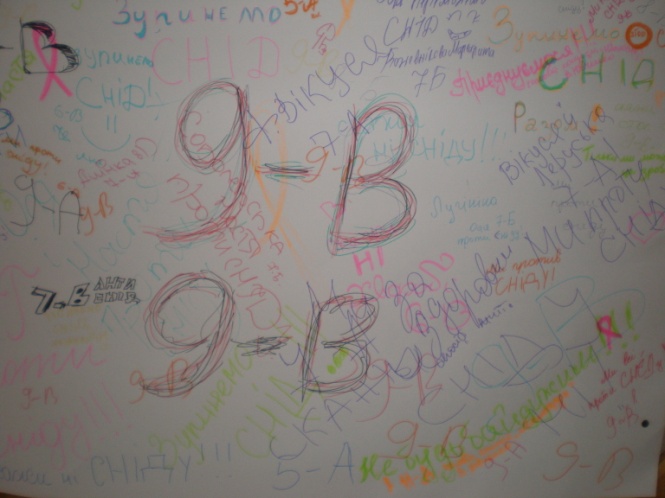 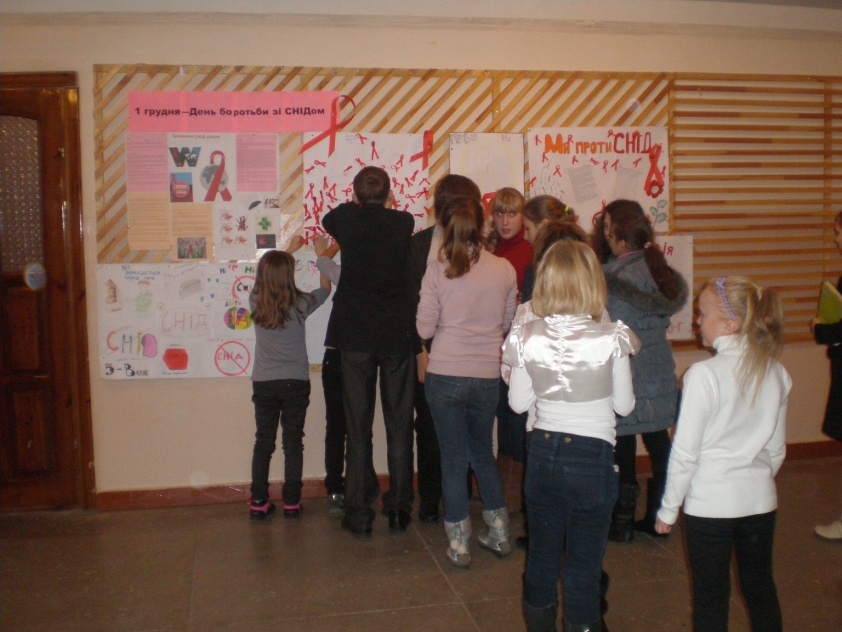 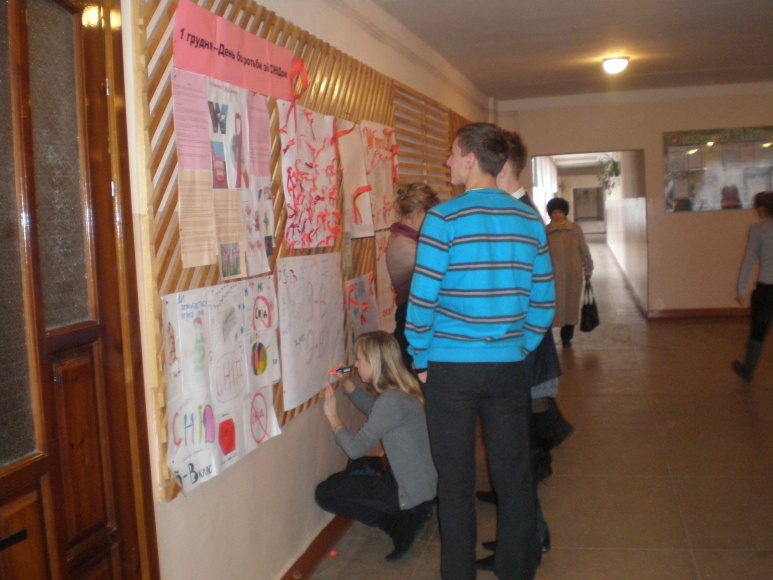 Крок 3
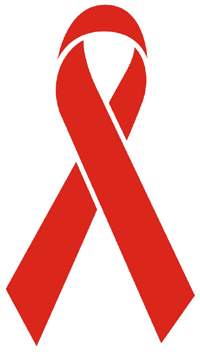 Підсумковий
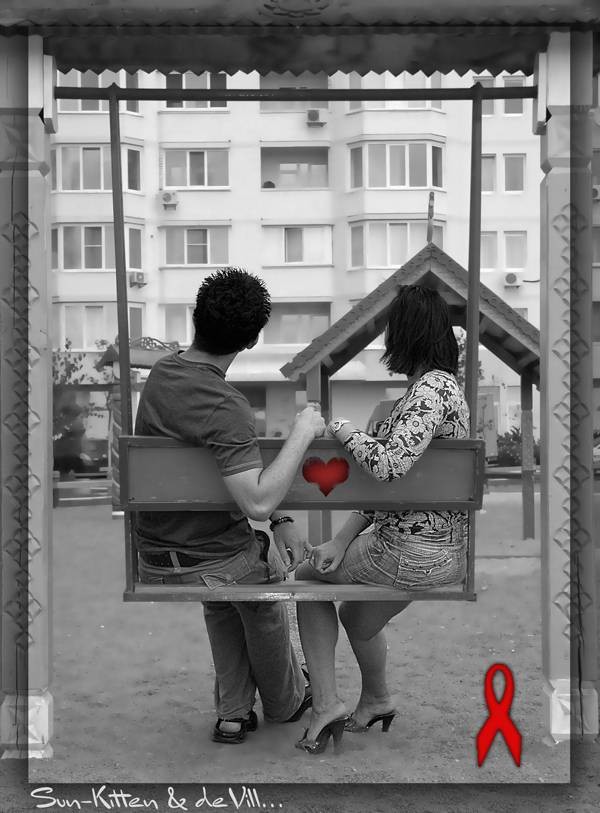 Одяг 500 колегіантів і 23 вчителів прикрасили червоні стрічки.

Кошти, зібрані 2 грудня під час акції “Червона стрічка”, були перераховані на рахунок фонду Олени Пінчук  “АнтиСНІД”

Організатори акції виступили для радіохвилі 103,4FM про проведену акцію “Червона стрічка” в Житомирському міському колегіумі та нагадали житомирянам, що чужого СНІДУ не буває!!!